Figure 1 How allocation of resources from one antipredation behavior to another may result in equal fitness despite a ...
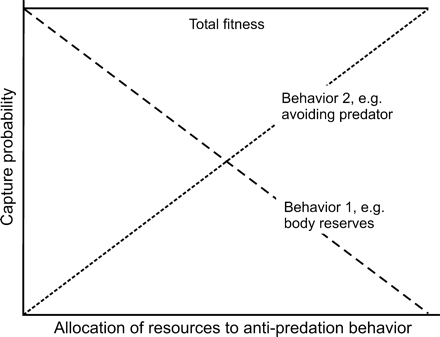 Behav Ecol, Volume 16, Issue 5, September/October 2005, Pages 945–956, https://doi.org/10.1093/beheco/ari075
The content of this slide may be subject to copyright: please see the slide notes for details.
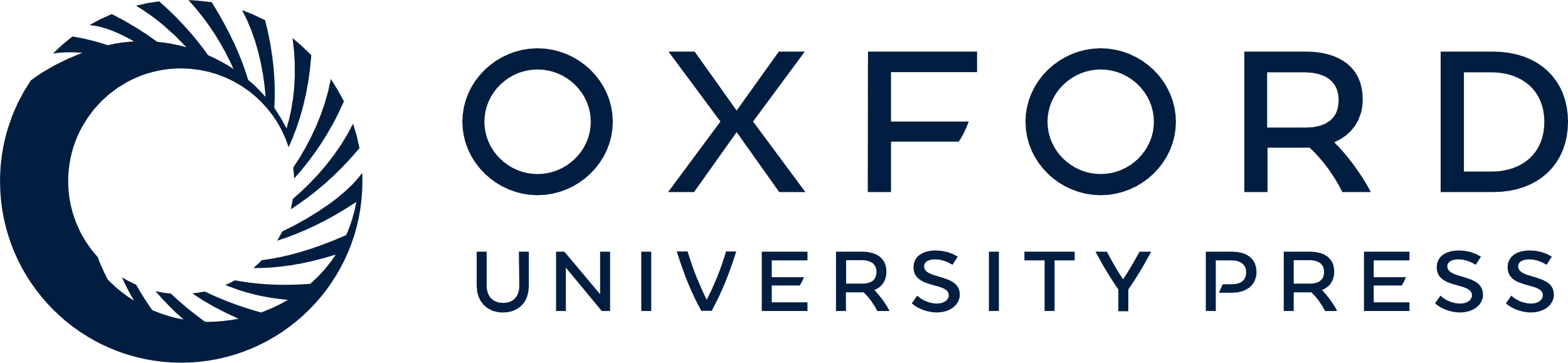 [Speaker Notes: Figure 1 How allocation of resources from one antipredation behavior to another may result in equal fitness despite a low allocation to one of the behaviors. Increasing body reserves do generally come with a survival cost (e.g., due to increased foraging effort), whereas increasing predator avoidance enhances survival. This graph depicts how the costs of increasing body reserves can be compensated for fully if more resources are allocated to an antipredation behavior resulting in equal fitness as when allocation to body reserves and to predator avoidance are reduced.


Unless provided in the caption above, the following copyright applies to the content of this slide: © The Author 2005. Published by Oxford University Press on behalf of the International Society for Behavioral Ecology. All rights reserved. For permissions, please e-mail: journals.permissions@oupjournals.org]
Figure 2 How allocation of resources to one antipredation behavior may be more important to fitness than another ...
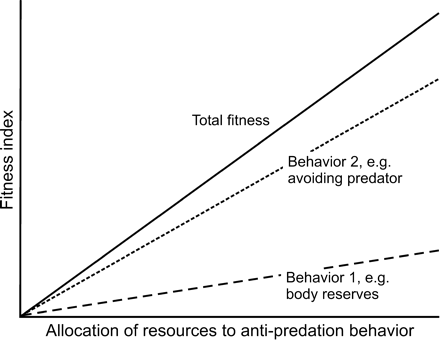 Behav Ecol, Volume 16, Issue 5, September/October 2005, Pages 945–956, https://doi.org/10.1093/beheco/ari075
The content of this slide may be subject to copyright: please see the slide notes for details.
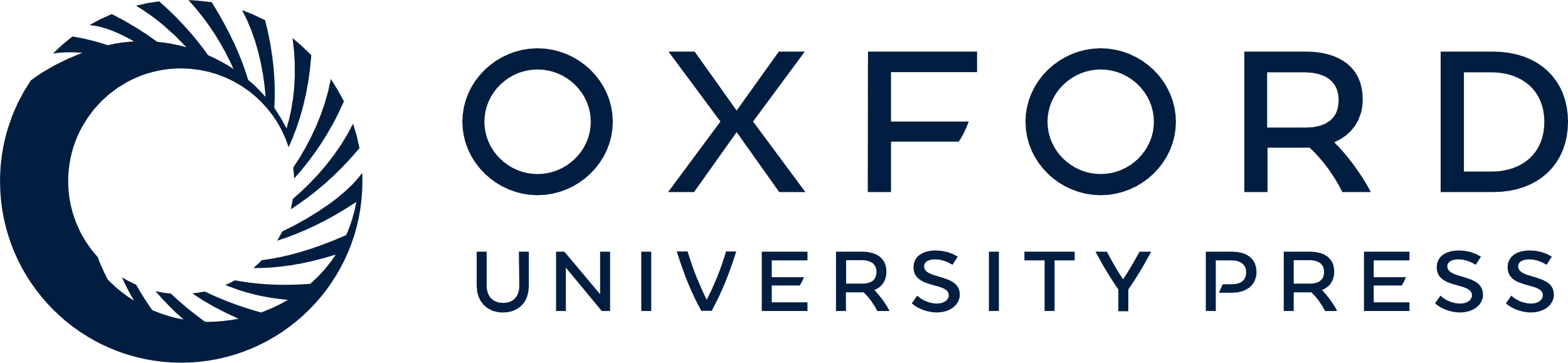 [Speaker Notes: Figure 2 How allocation of resources to one antipredation behavior may be more important to fitness than another antipredation behavior.


Unless provided in the caption above, the following copyright applies to the content of this slide: © The Author 2005. Published by Oxford University Press on behalf of the International Society for Behavioral Ecology. All rights reserved. For permissions, please e-mail: journals.permissions@oupjournals.org]